fungsi
Oleh:
Sri Supatmi,S.Kom
FUNGSI
Fungsi merupakan suatu bagian dari program yang dimaksudkan untuk mengerjakan suatu tugas tertentu dan letaknya terpisah dari program yang memanggilnya. 
Keuntungan penggunaan fungsi dalam program yaitu program akan memiliki struktur yang jelas dan juga akan menghindari penulisan bagian program yang sama. 
Dalam bahasa C fungsi dapat dibagi menjadi dua, yaitu :
fungsi pustaka atau fungsi yang telah tersedia dalam Turbo C dan 
fungsi yang didefinisikan atau dibuat oleh programmer.
FUNGSI PUSTAKA
FUNGSI OPERATOR STRING (tersimpan di header “string.h”)
strcpy() 
berfungsi untuk menyalin suatu string asal ke variabel string tujuan
Bentuk umum : strcpy(var_tujuan,string_asal);

 strlen()
Berfungsi untuk memperoleh jumlah karakter dari suatu string.  
Bentuk umum : strlen(string);

#include <stdio.h>
#include <conio.h>
#include <string.h>
void main() {
char nama[25];
strcpy(nama, “Sri Supatmi");
printf("\nNama : %s", nama);
printf("\nBanyaknya karakter nama Anda adalah : %i", strlen(nama));
getch();
  }
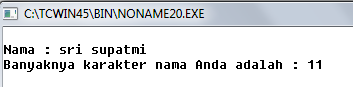 FUNGSI PUSTAKA
strcat() 
Digunakan untuk menambahkan string sumber ke bagian akhir dari string tujuan.
Bentuk umum: strcat(tujuan,sumber);

strupr() 
Digunakan untuk mengubah setiap huruf dari suatu string menjadi huruf capital.
Bentuk umum : strupr(string);

strlwr() 
Digunakan untuk mengubah setiap huruf dari suatu string menjadi huruf kecil semua.
Bentuk umum : strlwr(string);
FUNGSI PUSTAKA
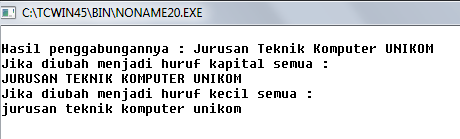 #include <stdio.h>
#include <conio.h>
#include <string.h>
void main()
{    char satu[30] = "Jurusan Teknik Komputer ";
char dua[30] = "UNIKOM";
clrscr();
 strcat(satu, dua);
 printf("\nHasil penggabungannya : %s\n", satu);
 printf("Jika diubah menjadi huruf kapital semua :\n");
 printf("%s", strupr(satu));
  printf("\nJika diubah menjadi huruf kecil semua :\n");
	printf("%s", strlwr(satu));
	 getch();
 }
FUNGSI PUSTAKA
FUNGSI OPERASI KARAKTER (tersimpan dalan header “ctype.h)
islower()
Fungsi akan menghasilkan nilai benar (bukan nol) jika karakter merupakan huruf kecil.
Bentuk umum: islower(char);
isupper()
Fungsi akan menghasilkan nilai benar (bukan nol) jika karakter merupakan huruf kapital.
Bentuk umum: isupper(char);
isdigit()
Fungsi akan menghasilkan nilai benar (bukan nol) jika karakter merupakan sebuah digit.
Bentuk umum: isdigit(char);
tolower()
Fungsi akan mengubah huruf capital menjadi huruf kecil.
Bentuk umum: tolower(char);
toupper()
Fungsi akan mengubah huruf kecil menjadi huruf kapital.
Bentuk umum: toupper(char);
FUNGSI PUSTAKA
#include <stdio.h>
#include <conio.h>
#include <ctype.h>
void main() {
 char karakter;
clrscr();
printf("Masukkan sebuah karakter : "); scanf("%c",&karakter);

if(isupper(karakter))
//periksa apakah “karakter” adalah huruf kapital
{   printf("%c adalah huruf besar\n",karakter);
 printf("Huruf kecilnya adalah : %c\n", tolower(karakter)); }
  else
  if(islower(karakter)) //periksa apakah “karakter” adalah huruf kecil
{    printf("%c adalah huruf kecil \n",karakter);
printf("Huruf besarnya adalah : %c", toupper(karakter)); }
else
	 if(isdigit(karakter)) //periksa apakah “karakter” adalah digit
 printf("\n%c adalah karakter digit",karakter);

	else
	puts(" bukan huruf besar, huruf kecil atau digit");
 getch(); }
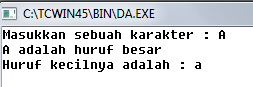 FUNGSI PUSTAKA
FUNGSI OPERASI MATEMATIK (tersimpan dalam header “math.h” dan “stdlib.h”
sqrt()
Digunakan untuk menghitung akar dari sebuah bilangan
Bentuk umum: sqrt(bilangan);
pow()
Digunakan untuk menghitung pemangkatan suatu bilangan.
Bentuk umum: pow(bilangan,pangkat);
FUNGSI PUSTAKA
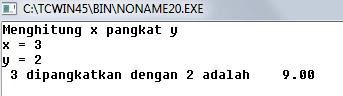 #include <stdio.h>
#include <conio.h>
#include <math.h>
void main() {
 int x, y;
float z;
clrscr();
printf("Menghitung x pangkat y\n");
printf("x = ");
scanf("%i", &x);
printf("y = ");
scanf("%i", &y);
printf(" %i dipangkatkan dengan %i adalah %7.2lf", x, y, pow(x, y));
getch();
clrscr();
printf("Menghitung akar suatu bilangan z\n");
printf("z = ");
scanf("%f", &z);
printf("Akar dari %f adalah %7.2lf", z, sqrt(z));
getch();
}
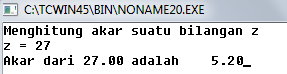 FUNGSI PUSTAKA
sin(), cos(), tan()
Masing-masing digunakan untuk menghitung nilai sinus, cosinus dan tangens dari suatu sudut.
Bentuk umum:
sin(sudut);
cos(sudut);
tan(sudut);
#include <stdio.h>
#include <conio.h>
#include <math.h>
void main() {
  float sudut;
  clrscr();
  printf("Menghitung nilai sinus, cosinus dan tangens\n");
  printf("Masukkan sudut : ");
  scanf("%f", &sudut);
  printf("Nilai sinus %.2f derajat adalah %.3f\n", sudut, sin(sudut));

printf("Nilai cosinus %.2f derajat adalah %.3f\n", sudut, cos(sudut));
printf("Nilai tangens %.2f derajat adalah %.3f\n", sudut, tan(sudut));
getch();
}
FUNGSI PUSTAKA
atof()
Digunakan untuk mengkonversi nilai string menjadi bilangan bertipe float.
Bentuk umum: atof(char x);
max()
Digunakan untuk menentukan nilai maksimal dari dua buah bilangan
Bentuk umum: max(bilangan1,bilangan2);
min()
Digunakan untuk menentukan bilangan terkecil dari dua buah bilangan.
Bentuk umum: min(bilangan1,bilangan2);
FUNGSI PUSTAKA
Contoh:
#include <stdio.h>
#include <conio.h>
#include <math.h>
 main() {
 char y[5] ="10.3";
float b;
clrscr();
 b = atof(y);
 printf("Semula B = '%s'\n",y);
 printf("Setelah dikonversi B = %.2f",b);
  getch();
  return 0;
  }
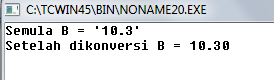 FUNGSI PUSTAKA
Contoh:
#include <stdio.h>
#include <conio.h>
#include <stdlib.h>
void main() {
int x, y, z;
clrscr();
printf("Menentukan bilangan terbesar dan terkecil\n");
printf("X = "); scanf("%i", &x);
printf("Y = "); scanf("%i", &y);
printf("Z = "); scanf("%i", &z);
printf("\nBilangan terbesar : %i", max(max(x, y), z));
 printf("\nBilangan terkecil : %i", min(min(x, y), z));
 getch();
 }
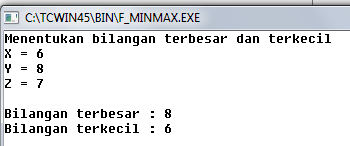 Membuat fungsi sendiri
>> Deklarasi Fungsi
Suatu fungsi harus dideklarasikan dan didefinisikan terlebih dahulu sebelum digunakan atau dipanggil.
Bentuk umum pendeklarasian fungsi adalah:
	tipe_fungsi nama_fungsi(parameter_fungsi);
Sedangkan bentuk umum pendefinisian fungsi adalah:
	tipe_fungsi nama_fungsi(parameter_fungsi)
		{ 
		    statement
		    statement
		    ………….
		    ………….
		}
Membuat fungsi sendiri
>> Hal-hal yang perlu diperhatikan dalam penggunaan fungsi:
Jika tipe fungsi tidak disebutkan,maka dianggap sebagai fungsi dengan nilai keluaran bertipe integer.
Untuk fungsi yang memiliki keluaran bertipe bukan integer, maka diperlukan pendefinisian penentu tipe fungsi.
Untuk fungsi yang tidak mempunyai nilai keluaran maka dimasukkan ke dalam tipe void.
Pernyataan yang diberikan untuk memberikan nilai akhir fungsi berupa return.
Membuat fungsi sendiri
>> Parameter Formal dan Parameter Aktual
Parameter Formal
Adalah variabel yang ada pada daftar parameter dalam definisi fungsi
Parameter Aktual
Adalah variabel(parameter) yang dipakai dalam pemanggilan fungsi
Contoh :
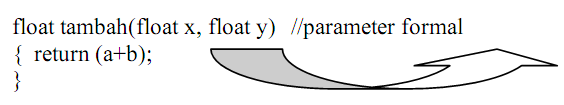 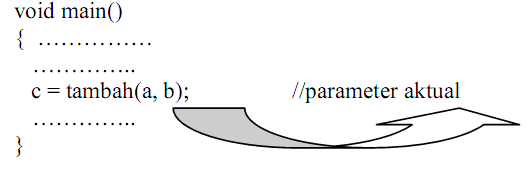 Membuat fungsi sendiri
Pada waktu pemanggilan fungsi, terjadi korespondensi satu-satu antara parameter formal dan parameter aktual. 
Hal yang harus diperhatikan dalam pemanggilan fungsi :
Jumlah parameter aktual  sama dengan parameter formal.
Tipe parameter aktual  sama dengan parameter formal.
Urutan pada parameter aktual sama dengan parameter formal.
Nama parameter aktual boleh tidak sama dengan parameter formal
Membuat fungsi sendiri
#include<stdio.h>
#include<conio.h>
#include<stdio.h>
int banding(int x, int y); // deklarasi fungsi
main()
{
int c,a,b;
clrscr();
printf("bilangan a: "); scanf("%d",&a);
printf("bilangan b : "); scanf("%d",&b);
c = banding(a,b);
printf("bil maksimum : %d",c);
return 0;
}
int banding(int x,int y) // defenisi fungsi
{
	if (x > y)
		return(x);
	else
		return (y);
}
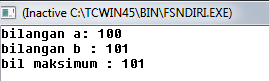 Membuat fungsi sendiri
#include<stdio.h>
#include<conio.h>
#include<stdio.h>
int tambah(int x, int y); // deklarasi fungsi
main()
{
int c,a,b;
clrscr();
printf("bilangan a: "); scanf("%d",&a);
printf("bilangan b : "); scanf("%d",&b);
c = tambah(a,b);
printf("a + b = %d + %d = %d",a,b,c);
return 0;
}
int tambah(int x,int y) // defenisi fungsi
{
	return(x+y);
}
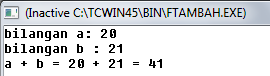 latihan
#include <stdio.h>
#include <conio.h>
#include <string.h>
void main() {
char nama[25];
strcpy(nama, “Sri Supatmi");
printf("\nNama : %s", nama);
printf("\nBanyaknya karakter nama Anda adalah : %i", strlen(nama));
getch();
  }
#include <stdio.h>
#include <conio.h>
#include <string.h>
void main()
{    char satu[30] = "Jurusan Teknik Komputer ";
char dua[30] = "UNIKOM";
clrscr();
 strcat(satu, dua);
 printf("\nHasil penggabungannya : %s\n", satu);
 printf("Jika diubah menjadi huruf kapital semua :\n");
 printf("%s", strupr(satu));
  printf("\nJika diubah menjadi huruf kecil semua :\n");
	printf("%s", strlwr(satu));
	 getch();
 }
latihan
#include <stdio.h>
#include <conio.h>
#include <ctype.h>
void main() {
 char karakter;
clrscr();
printf("Masukkan sebuah karakter : "); scanf("%c",&karakter);

if(isupper(karakter))
//periksa apakah “karakter” adalah huruf kapital
{   printf("%c adalah huruf besar\n",karakter);
 printf("Huruf kecilnya adalah : %c\n", tolower(karakter)); }
  else
if(islower(karakter)) //periksa apakah “karakter” adalah huruf kecil
{    printf("%c adalah huruf kecil \n",karakter);
printf("Huruf besarnya adalah : %c", toupper(karakter)); }
else
	 if(isdigit(karakter)) //periksa apakah “karakter” adalah digit
 printf("\n%c adalah karakter digit",karakter);

	else
	puts(" bukan huruf besar, huruf kecil atau digit");
 getch(); }
latihan
#include <stdio.h>
#include <conio.h>
#include <math.h>
void main() {
 int x, y;
float z;
clrscr();
printf("Menghitung x pangkat y\n");
printf("x = ");
scanf("%i", &x);
printf("y = ");
scanf("%i", &y);
printf(" %i dipangkatkan dengan %i adalah %7.2lf", x, y, pow(x, y));
getch();
clrscr();
printf("Menghitung akar suatu bilangan z\n");
printf("z = ");
scanf("%f", &z);
printf("Akar dari %.2f adalah %7.2lf", z, sqrt(z));
getch();
}
latihan
#include <stdio.h>
#include <conio.h>
#include <math.h>
void main() {
  float sudut;
  clrscr();
  printf("Menghitung nilai sinus, cosinus dan tangens\n");
  printf("Masukkan sudut : ");
  scanf("%f", &sudut);
  printf("Nilai sinus %.2f derajat adalah %.3f\n", sudut, sin(sudut));

printf("Nilai cosinus %.2f derajat adalah %.3f\n", sudut, cos(sudut));
printf("Nilai tangens %.2f derajat adalah %.3f\n", sudut, tan(sudut));
getch();
}
#include <stdio.h>
#include <conio.h>
#include <math.h>
 main() {
 char y[5] ="10.3";
float b;
clrscr();
 b = atof(y);
 printf("Semula B = '%s'\n",y);
 printf("Setelah dikonversi B = %.2f",b);
  getch();
  return 0;
  }
latihan
#include <stdio.h>
#include <conio.h>
#include <stdlib.h>
void main() {
int x, y, z;
clrscr();
printf("Menentukan bilangan terbesar dan terkecil\n");
printf("X = "); scanf("%i", &x);
printf("Y = "); scanf("%i", &y);
printf("Z = "); scanf("%i", &z);
printf("\nBilangan terbesar : %i", max(max(x, y), z));
 printf("\nBilangan terkecil : %i", min(min(x, y), z));
 getch();
 }
latihan
#include<stdio.h>
#include<conio.h>
#include<stdio.h>
int tambah(int x, int y); // deklarasi fungsi
main()
{
int c,a,b;
clrscr();
printf("bilangan a: "); scanf("%d",&a);
printf("bilangan b : "); scanf("%d",&b);
c = tambah(a,b);
printf("a + b = %d + %d = %d",a,b,c);
return 0;
}
int tambah(int x,int y) // defenisi fungsi
{
	return(x+y);
}
#include<stdio.h>
#include<conio.h>
#include<stdio.h>
int banding(int x, int y); // deklarasi fungsi
main()
{
int c,a,b;
clrscr();
printf("bilangan a: "); scanf("%d",&a);
printf("bilangan b : "); scanf("%d",&b);
c = banding(a,b);
printf("bil maksimum : %d",c);
return 0;
}
int banding(int x,int y) // defenisi fungsi
{
	if (x > y)
		return(x);
	else
		return (y);
}
Latihan soal
Buat fungsi untuk menentukan apakah suatu bilangan bulat bersifat ganjil atau genap. Jika genap maka fungsi menghasilkan nilai 1, dan 0 untuk selainnya.